Гласные в суффиксах существительных   -ек, -ик
Цели: 
закрепить знания о правописании гласных в суффиксах существительных -ек и -ик; повторить правописание ч и щ в суффиксе -чик (-щик); развивать орфографическую зоркость.
Ответьте на вопросы
Что такое имя существительное?
Что вы знаете о роде имён существительных?
К какому роду отнесёте следующие существительные: сирота, задира, забияка, обжора?
Какие существительные называют собственными, какие – нарицательными?
Какие существительные одушевлённые, какие – неодушевлённые?
Как изменяются имена существительные?
Какие склонения существительных вам известны?
Что такое разносклоняемые существительные?
Приведите примеры несклоняемых имён существительных.
Вспомните, когда в существительных пишется суффикс -чик-, когда -щик-?
Словарный диктант
Буфет…ица, груз…ик, прессов…ик, объезд…ик, переговор…ик развед…ик, камен…ик, спор…ик, подпис…ик, обид…ик, баллон…ик,    медальон…ик, смен…ик, захват…ик, магазин…ик, арматур...ик.
Проверь себя!
Буфетчица, грузчик, прессовщик, объездчик, переговорщик, разведчик, каменщик, спорщик, подписчик, обидчик, баллончик,    медальончик, сменщик, захватчик, магазинчик, арматурщик.
Работа по карточкам
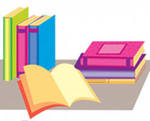 Тест по теме «Гласные Е и И в суффиксах существительных -ЕК- и -ИК-»
1. В каком слове пропущена буква И? 
	1) звоноч…к,	      3) калач…к,           
	2) денёч…к,	      4) ножич…к

2. В каком слове пропущена буква Е?
	1) молоточ...к,	      3) карандаш…к,           
	2) бубенч…к,	      4) чертёж…к
3. В каком слове пропущена буква Е? 
	1) велосипед…к,	       3) бегемот…к, 
	2) халат…к,	       4) бережоч…к

4. В каком слове пропущена не такая буква, как в трёх остальных? 
	1) рисуноч…к,	       3) песоч…к,   
	2) манеж…к, 	       4) полушубоч…к

5. В каком слове пишется не такая гласная, как в трёх остальных? 
	1) салат...к ; 	       3) карниз…к,       
	2) клубоч…к, 	       4) паркет…к
6. В каком слове нет суффикса -ЕК? 
	1) козлёноч…к, 		3) ребёноч…к,
	2) телёноч…к,		4) кирпич…к

7. В каком слове есть суффикс -ИК?
	1) чайнич…к, 		3) огонеч…к, 
	2) подароч…к, 		4) ключ…к

8. В каком слове нет суффикса -ИК? 
	1) ящик, 			3) клещик 
	2) прыщик, 		4) борщик
Проверь себя!
3)
2)
4)
 2)
2)
4)
4)
1)
Домашнее задание
§ 45, упражнение на карточке.
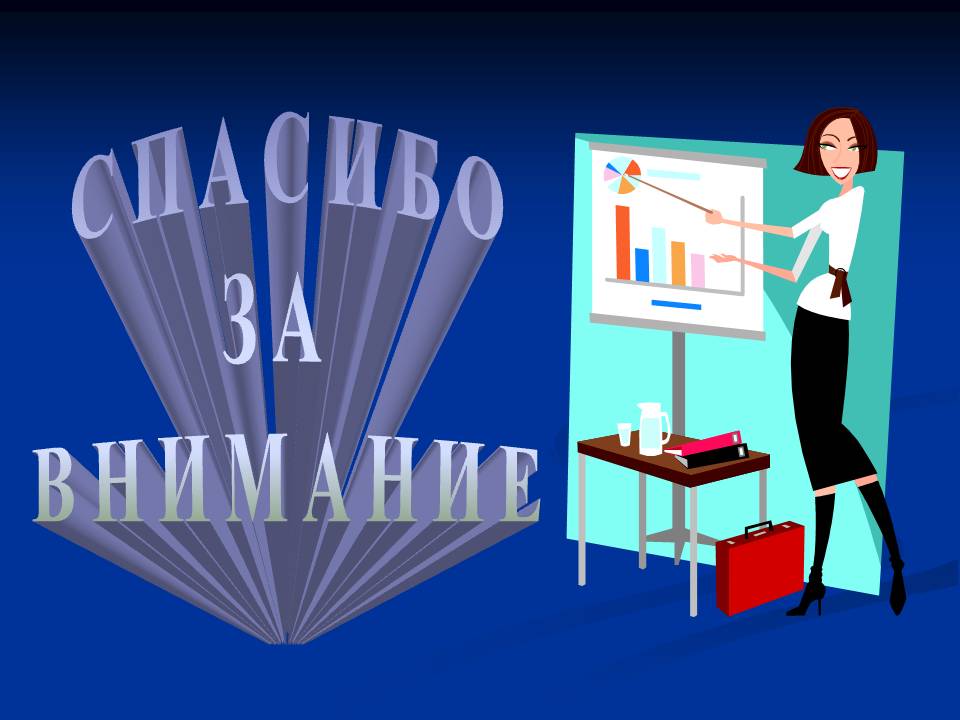 Урок окончен!До свидания! До новых встреч!